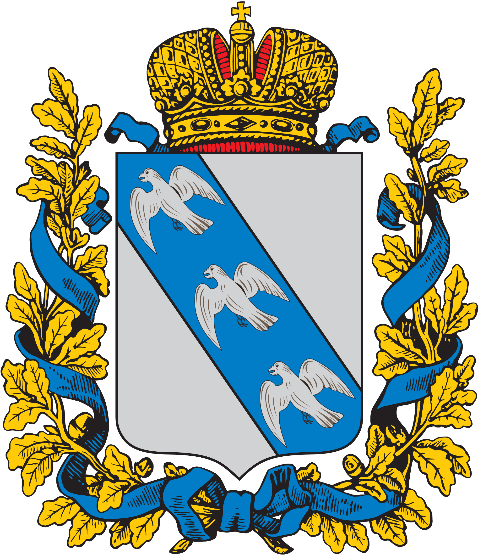 Эффективный регион
ОБУЗ «Курская городская поликлиника №3»
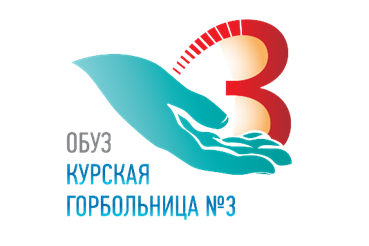 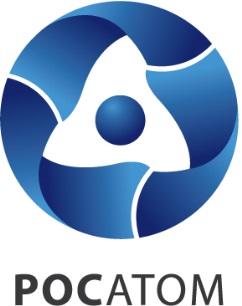 2022 год
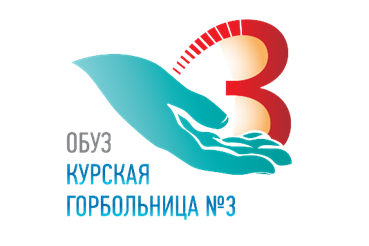 Проект 
«Подготовка планировочных решений с учётом исключения пересечения потоков»
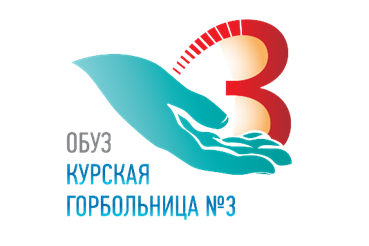 «Подготовка планировочных решений с учётом исключения пересечения потоков»
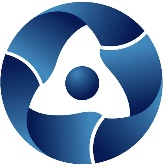 Ненужные перемещения пациентов и персонала поликлиники внутри отделения (в одном кабинете установлено 2 диагностических аппарата: маммограф и рентгеновская установка).
Острая нехватка площадей в здании поликлиники, и нерациональное использование площадей поликлиники.
Низкая степень удовлетворенности пациентов от сроков и качества предоставляемых услуг
2. Обоснование выбора
1. Вовлеченные лица и рамки проекта
4. Ключевые события (КС)
3. Цели и плановый эффект
Старт проекта	15.07.2021
Диагностика и целевое состояние 	16.08.20212.1. разработка текущей карты процесса 	17.08.20212.2 разработка целевой карты процесса 	17.08.2021
Разработка плана мероприятий (дорожной карты) 	30.08.2021
Внедрение	15.09.2021
Закрепление результатов и закрытие проекта 	20.11.2021
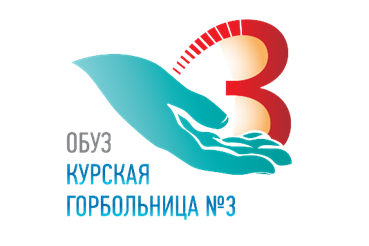 «Подготовка планировочных решений с учётом исключения пересечения потоков»
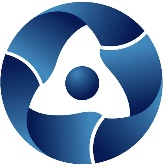 Описание проблем процесса
Наличие неиспользуемого здания на территории  ОБУЗ КГБ№3; 
Необходимость в обращении пациентов в рентгенодиагностическое отделение с профилактической целью;
Ненужные перемещения пациентов и персонала поликлиники внутри отделения (в одном кабинете установлено 2 диагностических аппарата: маммограф и рентгеновская установка).
Необходимость разработки маршрутизации пациентов в здании взрослой поликлиники;
Острая нехватка и нерациональное использование площадей в здании взрослой поликлиники;
Низкая степень удовлетворенности пациентов от сроков и качества предоставляемых услуг
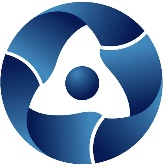 «Подготовка планировочных решений с учётом исключения пересечения потоков»
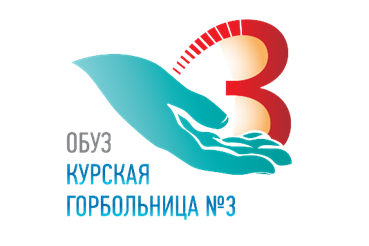 Мероприятия для реализации проекта
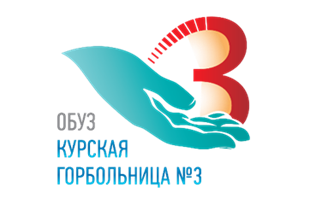 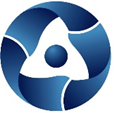 «Подготовка планировочных решений с учётом исключения пересечения потоков»
Мероприятия для реализации проекта
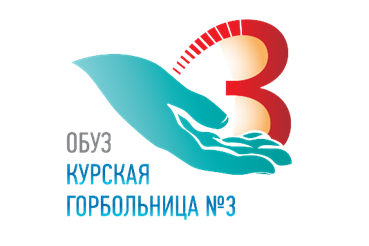 «Подготовка планировочных решений с учётом исключения пересечения потоков»
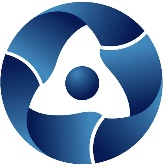 Итоги проекта
Управленческий эффект
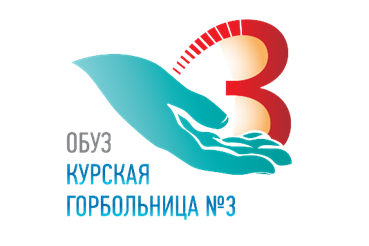 «Подготовка планировочных решений с учётом исключения пересечения потоков»
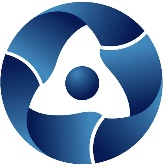 Итоги проекта
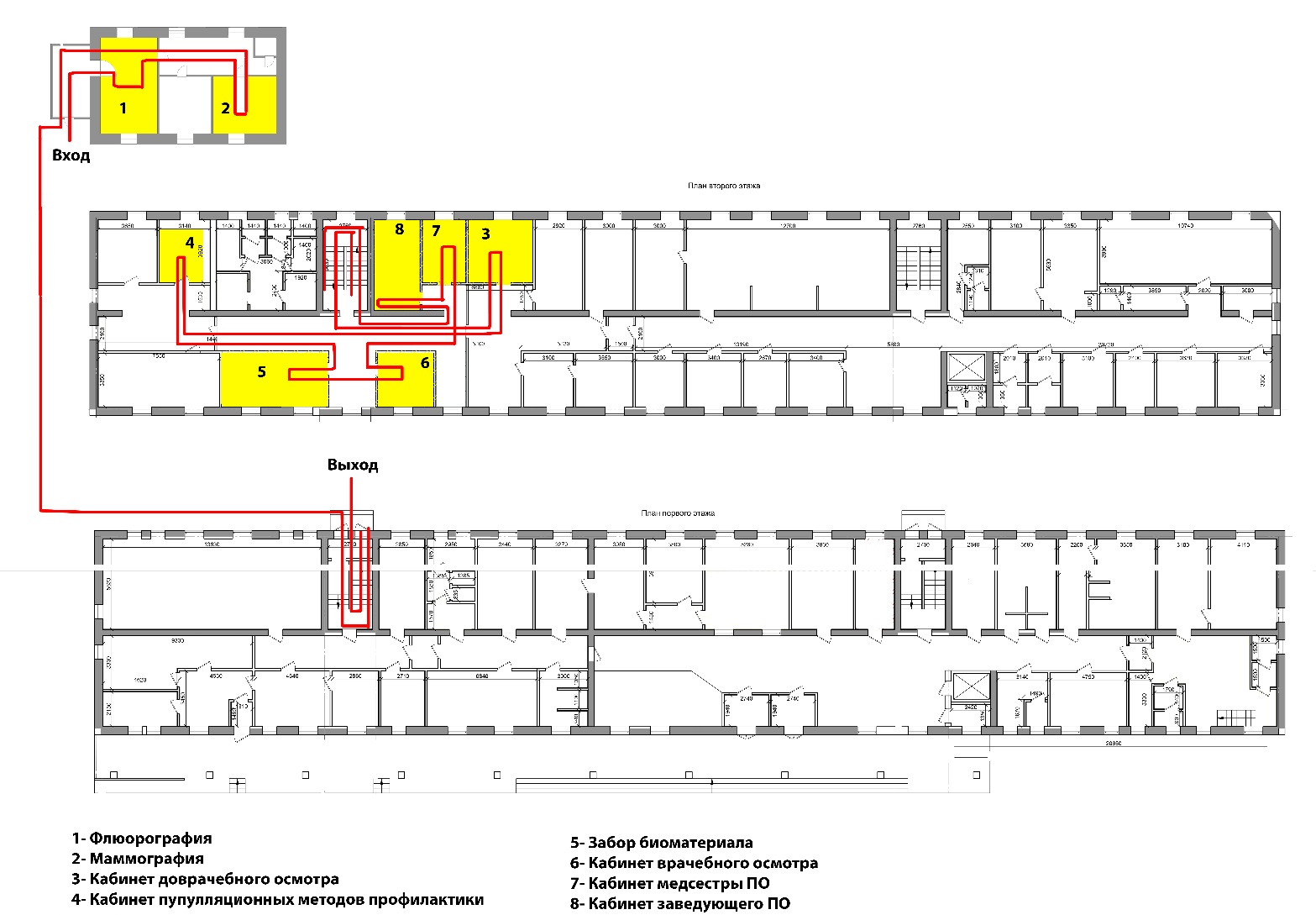 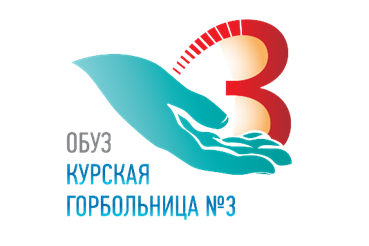 «Подготовка планировочных решений с учётом исключения пересечения потоков»
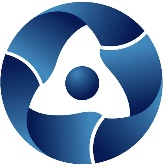 Итоги проекта
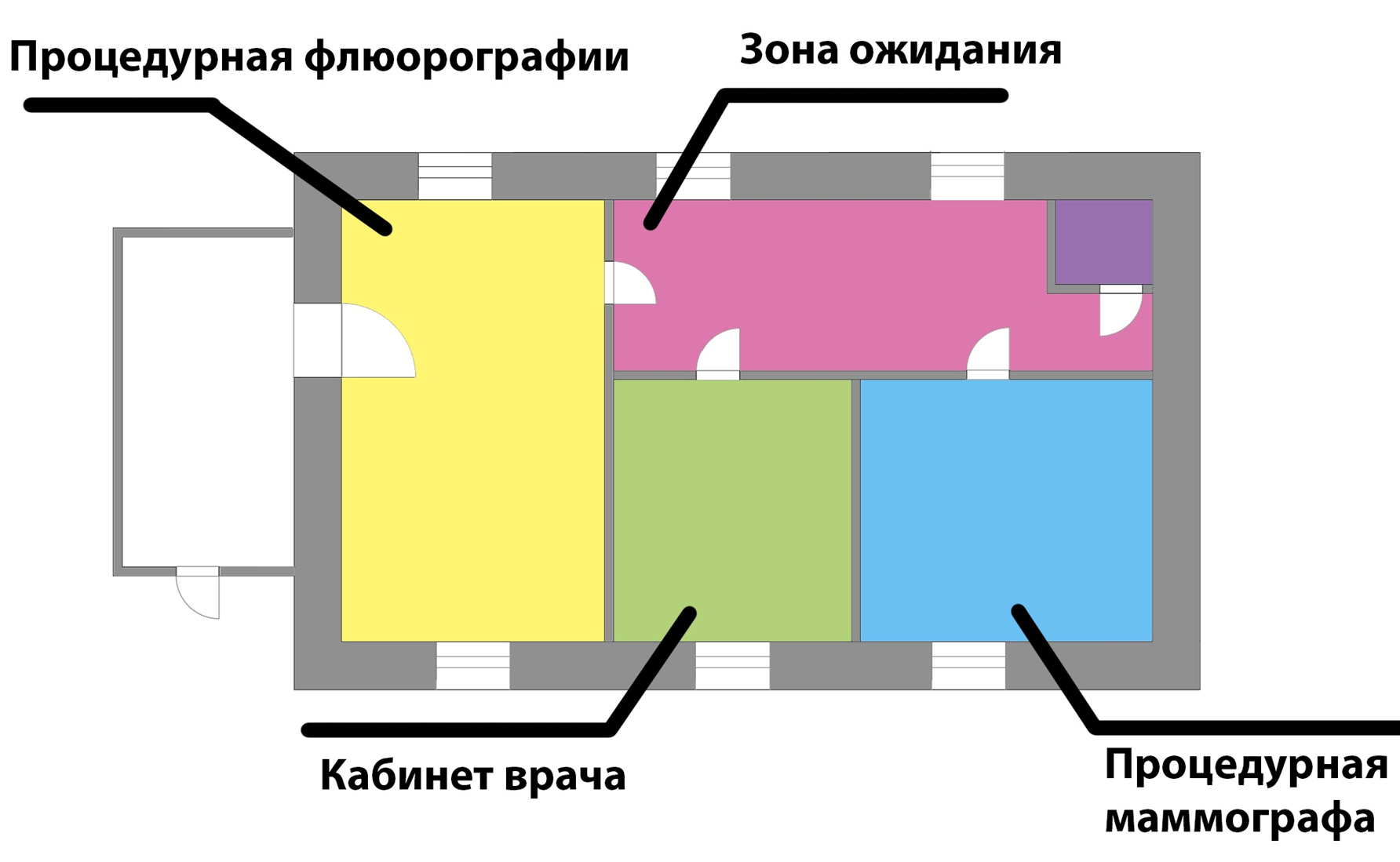